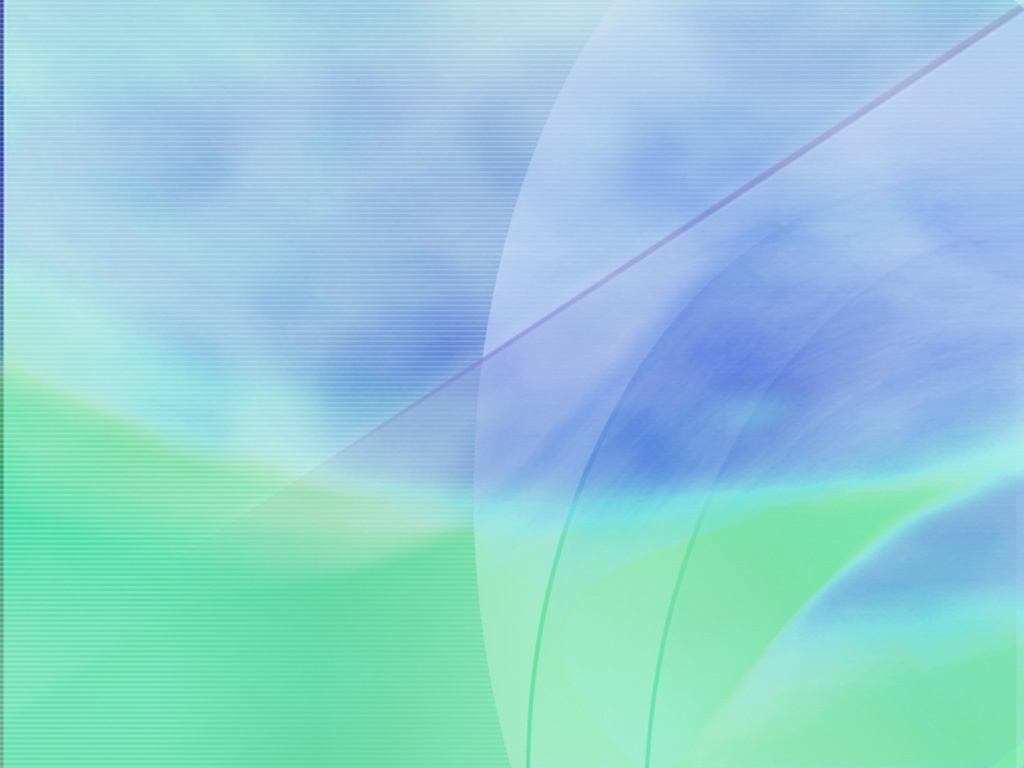 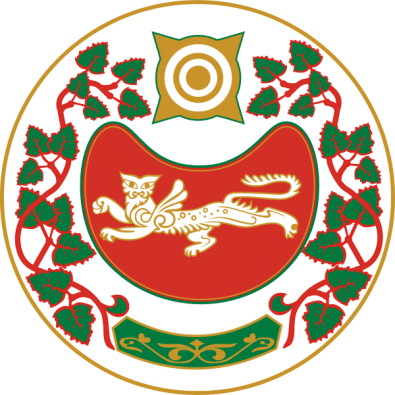 Брошюра «БЮДЖЕТ ДЛЯ ГРАЖДАН»
Брошюра подготовлена на основании решения Совета депутатов Солнечного сельсовета  06.06.2016г. № 260 «Об  утверждении отчета по исполнению бюджета муниципального образования Солнечный сельсовет Усть-Абаканского района Республики Хакасия за 2015 год». В издании наглядно и доступно рассказывается о бюджете муниципального образования   Солнечный сельсовет: основах его формирования, основных характеристиках, статьях расходов. Издание рассчитано на широкий круг заинтересованных лиц.
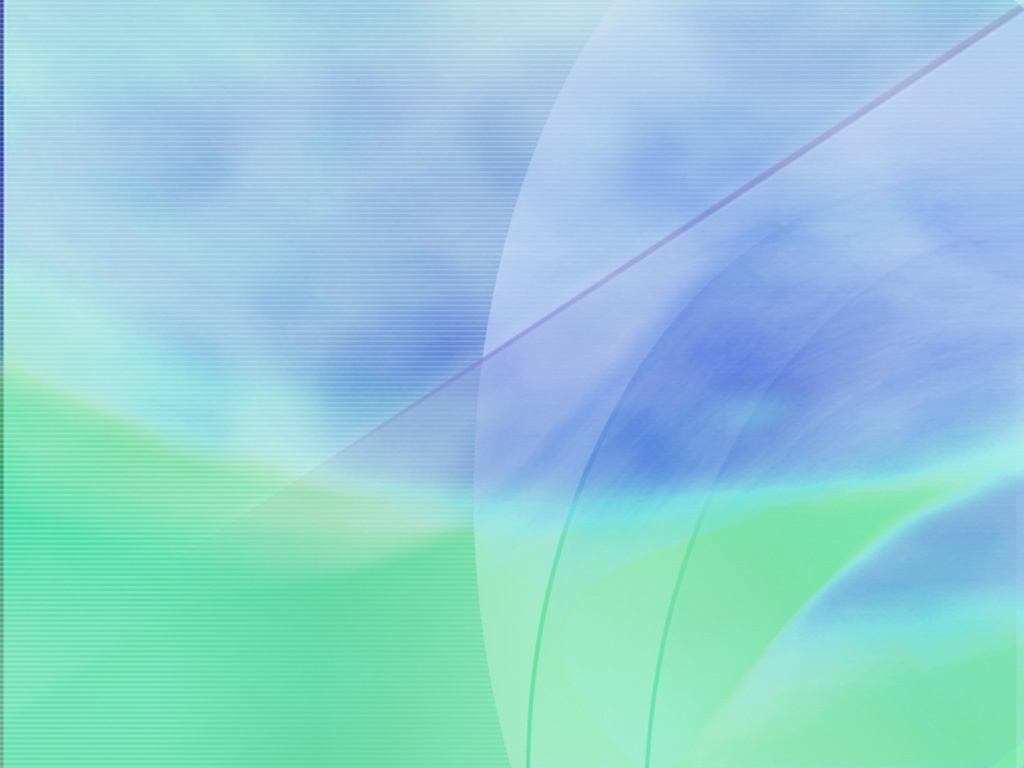 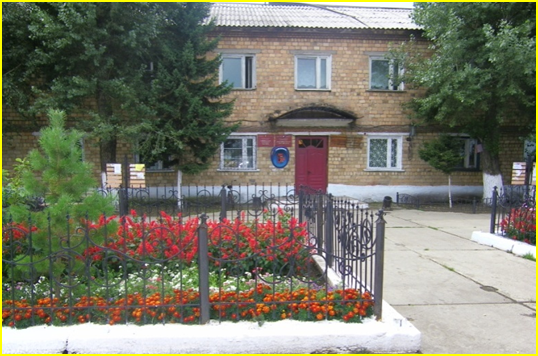 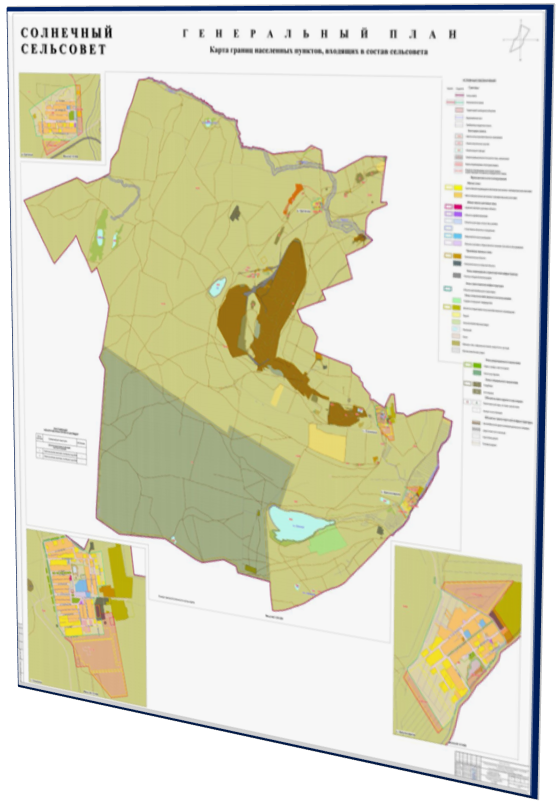 Отчет об исполнении бюджета муниципального образования Солнечный сельсовет за 2015 год
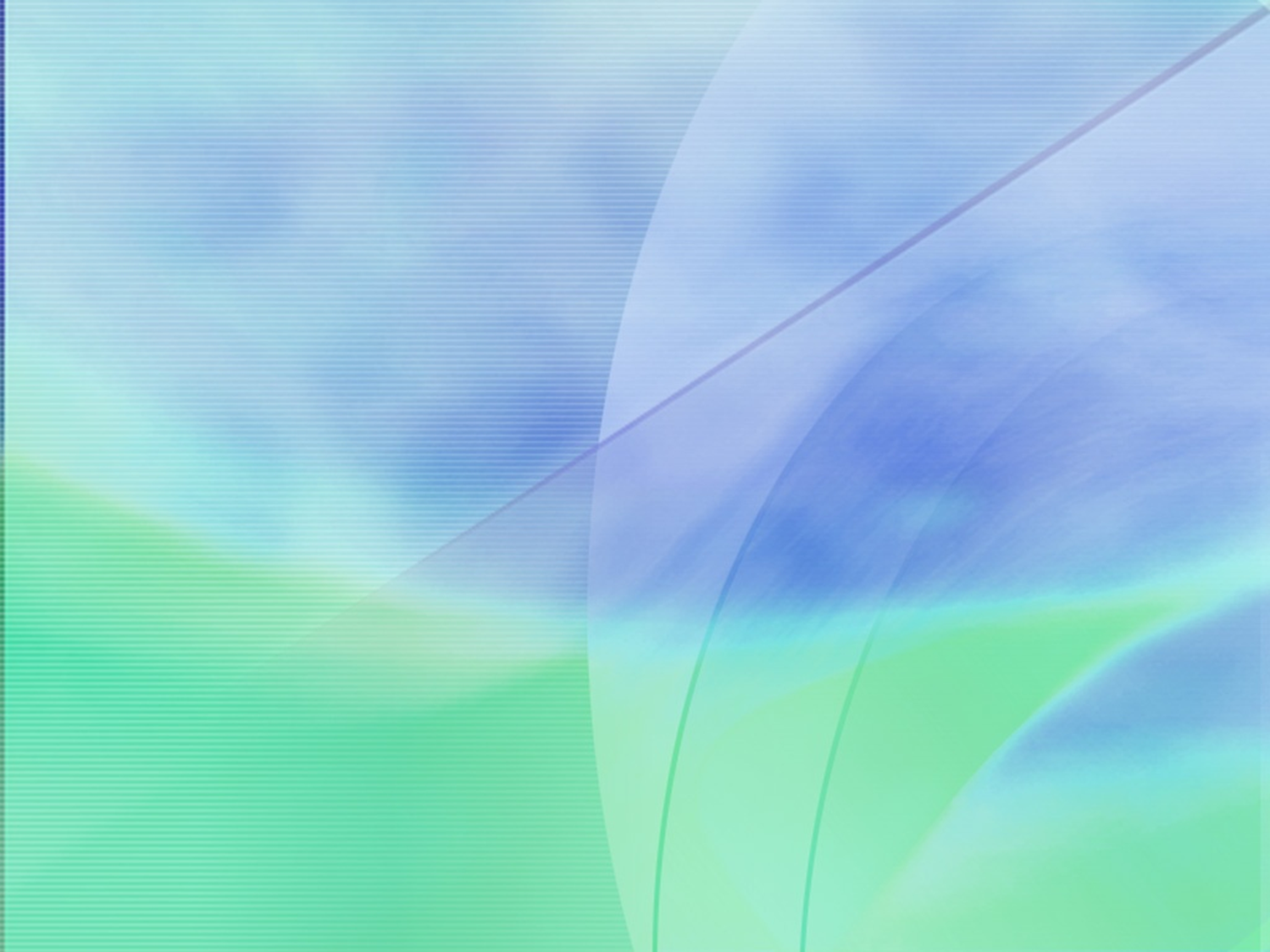 Основные понятия
Годовой отчет об исполнении бюджета поселения, представляемый в Совет депутатов Солнечного сельсовета,  составляет Администрация Солнечного сельсовета .
	Отчет об исполнении бюджета муниципального образования Солнечный сельсовет за отчетный год направляется на рассмотрение и утверждение в Совет депутатов не позднее 1 апреля текущего года.
     	Отчет - состоит из источников и наборов данных, параметров и композиции элементов отчета муниципального образования на определенный период (отчетный финансовый год).
    	Отчет составляется в соответствии с той же структурой и бюджетной классификацией, которые применялись при утверждении бюджета  муниципального образования Солнечный сельсовет.
    	 До начала рассмотрения Советом депутатов  годового отчета проводятся публичные слушания по нему.
     	Публичные слушания по годовому отчету проводятся в порядке, аналогичном порядку проведения публичных слушаний по проекту решения о бюджете  поселения.
   	  По результатам рассмотрения годового отчета Совет депутатов Солнечного сельсовета принимает решение об утверждении либо отклонении решения об исполнении бюджета  поселения.
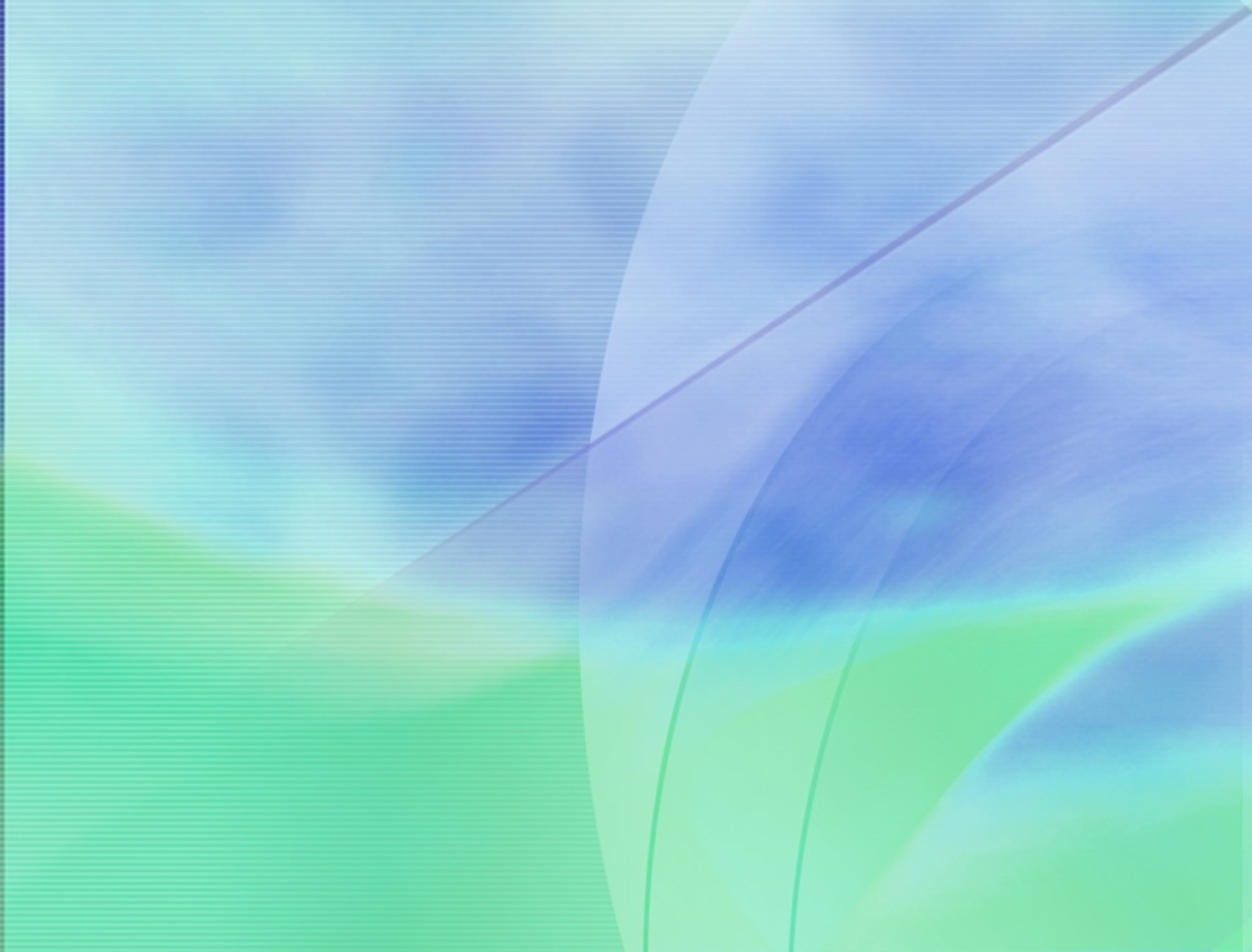 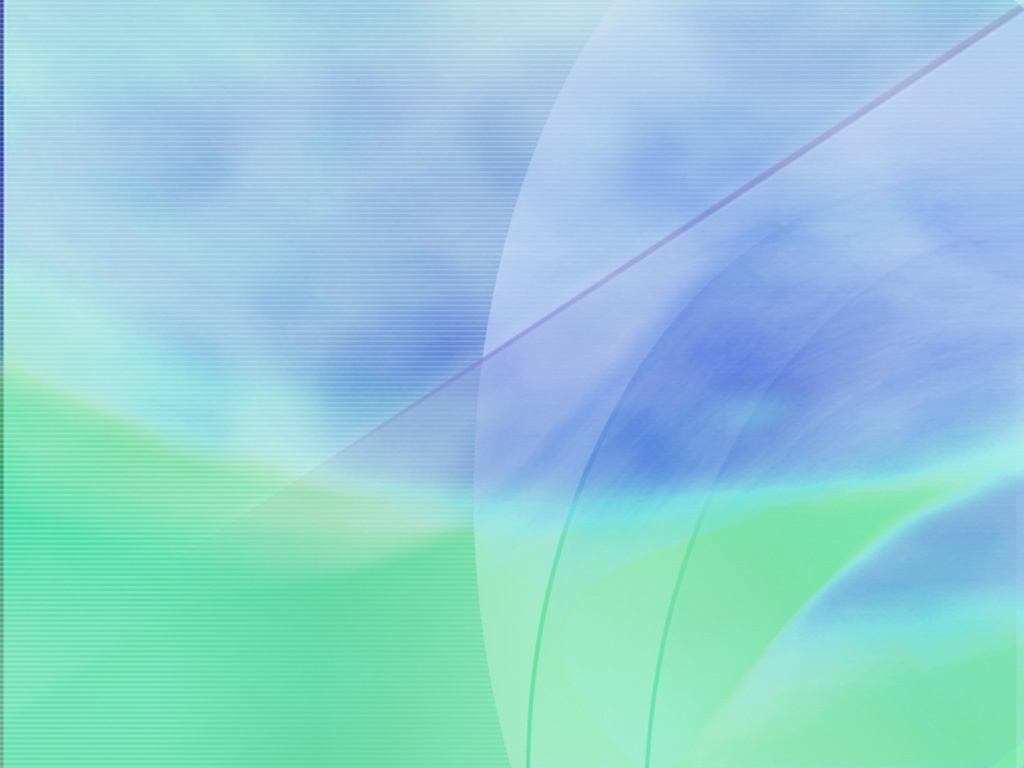 Основные понятия
Отчет - состоит из источников и наборов данных, параметров и композиции элементов отчета муниципального образования на определенный период (отчетный финансовый год).
Доходы бюджета – поступившие в бюджет денежные средства
Собственные доходы бюджета –
 виды доходов, закрепленные  на постоянной основе полностью или частично за соответствующими бюджетами законодательством 
Российской Федерации
Безвозмездные поступления – поступающие в бюджет денежные средства на безвозвратной и безвозмездной основе из вышестоящего бюджета (межбюджетные трансферты в виде дотаций, субсидий, субвенций), а также перечисления от физических и юридических лиц
Расходы бюджета - выплаченные из бюджета денежные средства
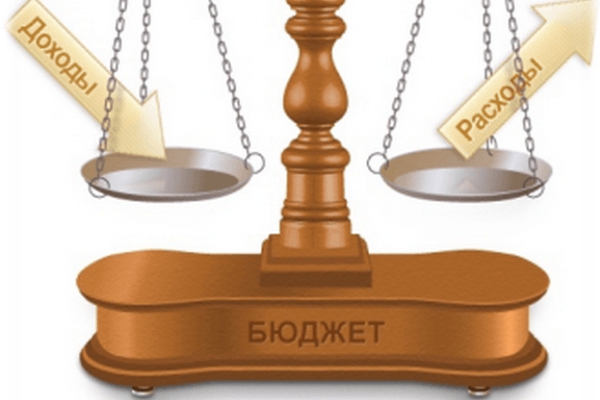 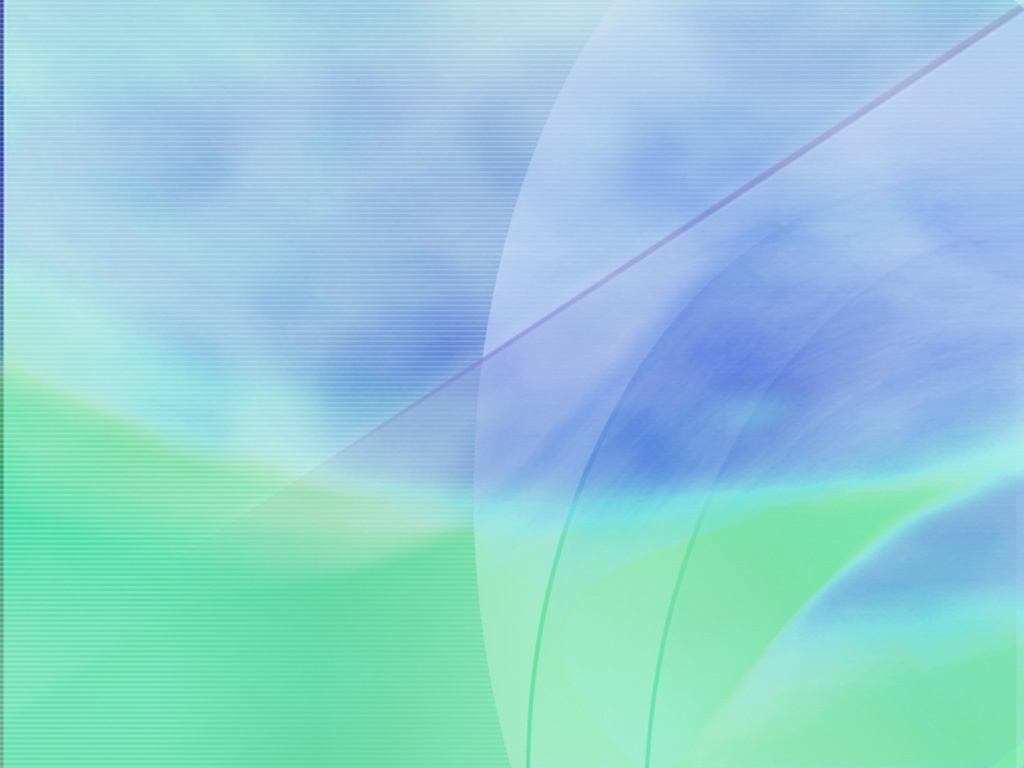 Отчет по исполнению поступлений в доходы бюджета 
муниципального образования Солнечный сельсовет
Виды доходов  бюджета поселения
Неналоговые доходы -платежи, установленные законодательством Российской Федерации 
•доходы от использования имущества, находящегося в государственной и муниципальной собственности
•доходы от оказания платных услуг (работ) и компен6сации затрат государства
•доходы от продажи материальных и нематериальных активов
•штрафы, санкции, возмещение ущерба 
•прочие неналоговые доходы
Налоговые доходы - поступление от уплаты налогов, установленных Налоговым кодексом Российской Федерации 
налог на доходы
физических лиц 
налоги на
совокупный доход
налоги на имущество
 госпошлина
Безвозмездные поступления 
•поступления из республиканского бюджета межбюджетных трансфертов в виде  субвенций и иных межбюджетных трансфертов 
•прочие безвозмездные поступления
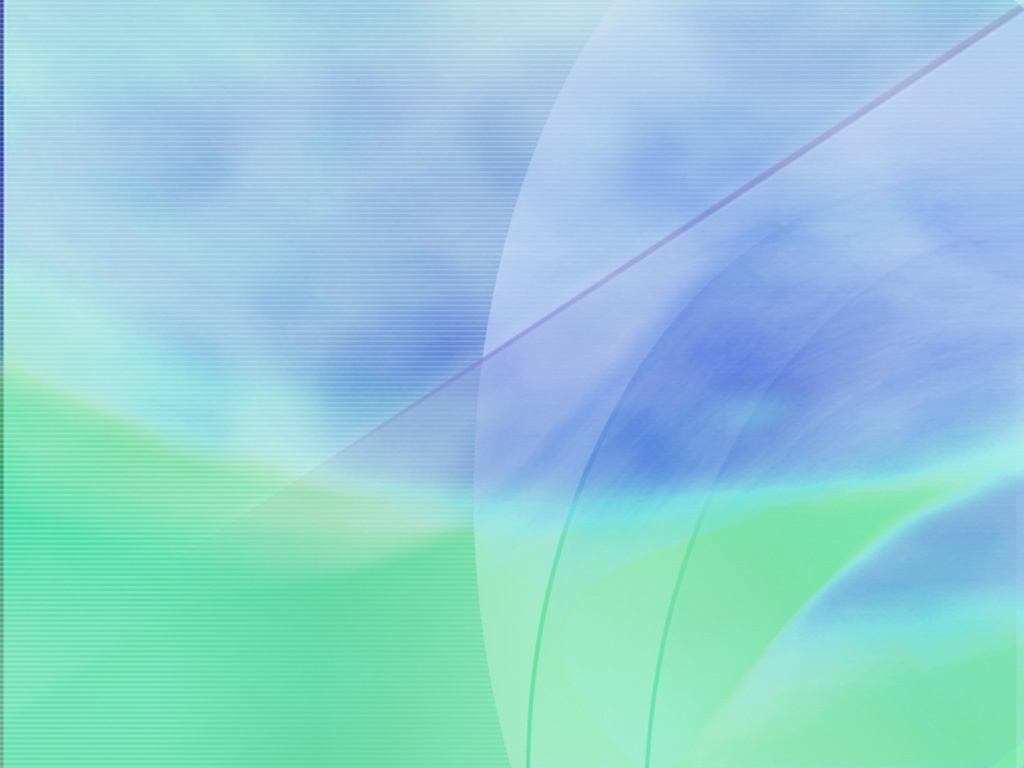 Основные понятия
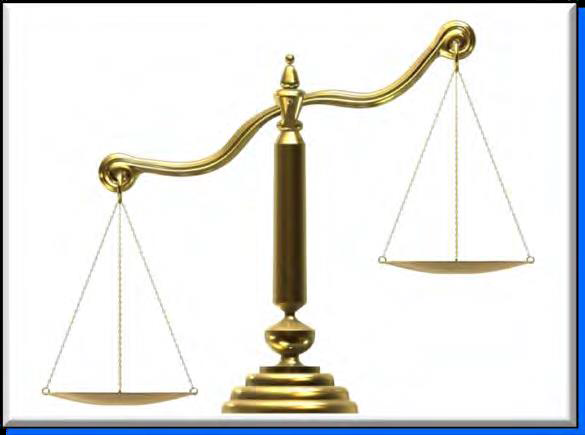 Дефицит бюджета - превышение расходов бюджета над его доходами
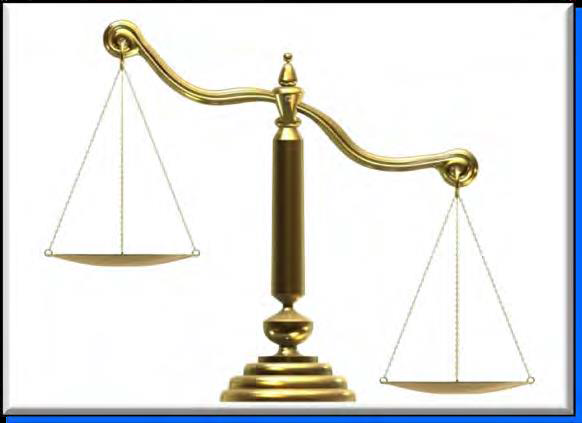 Профицит бюджета – превышение доходов бюджета над его расходами
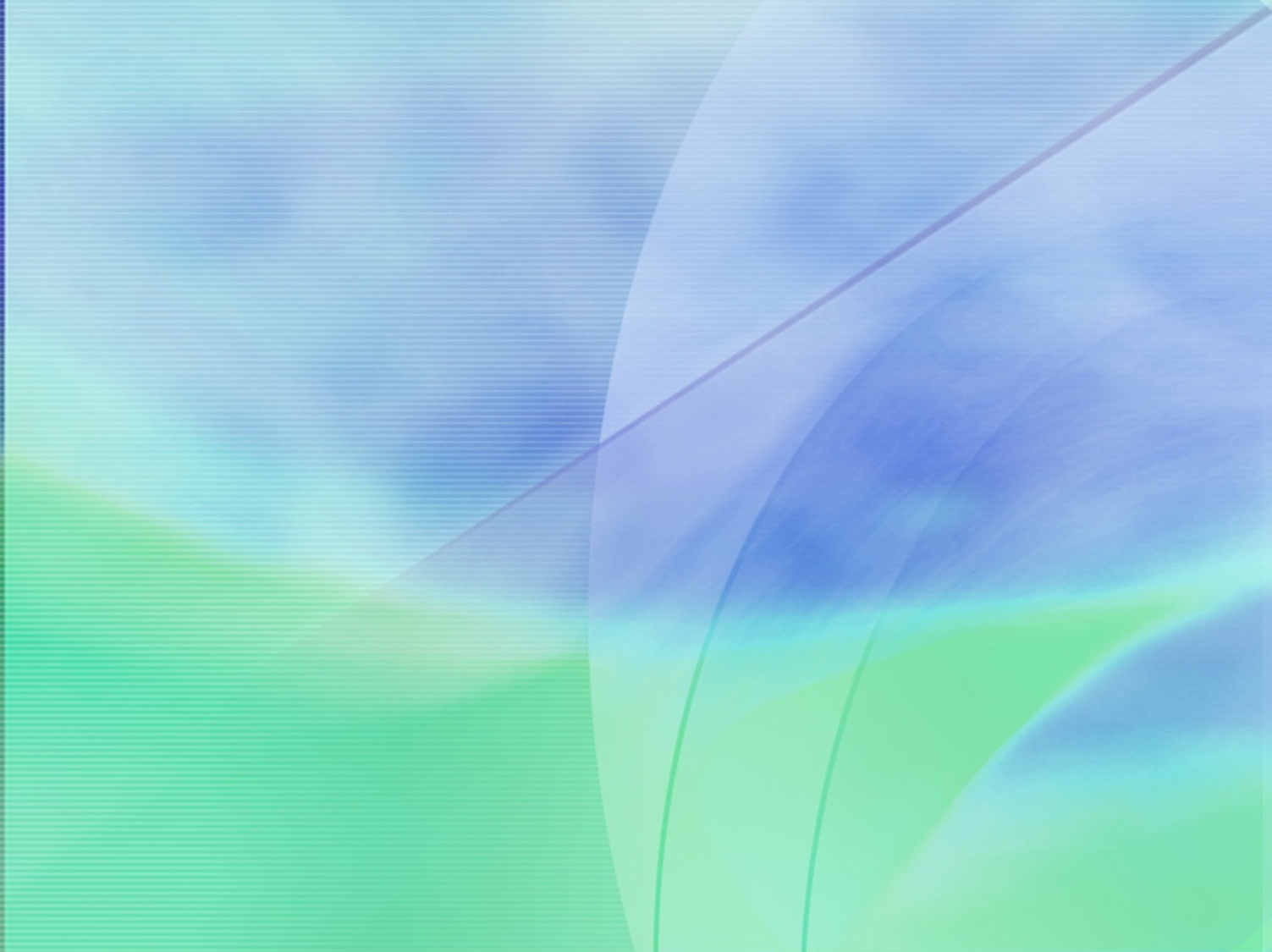 Отчет по исполнению поступлений в доходы бюджета 
муниципального образования Солнечный сельсовет
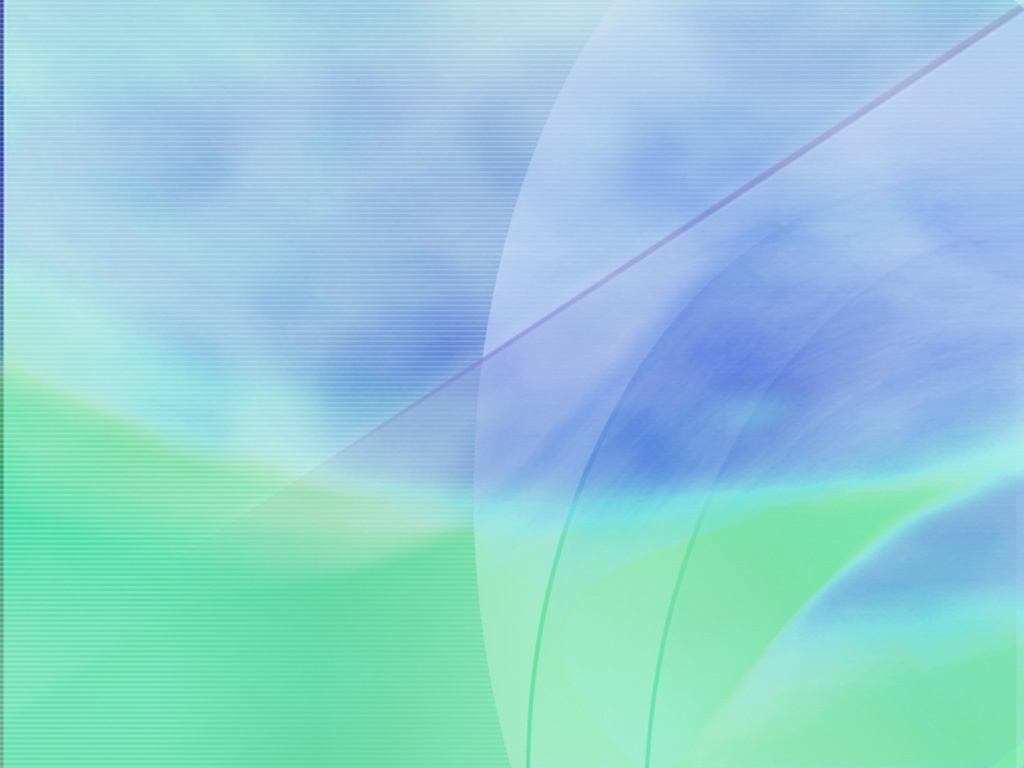 Отчет по исполнению поступлений в доходы бюджета 
муниципального образования Солнечный сельсовет
ОБЪЕМ И СТРУКТУРА ДОХОДОВ БЮДЖЕТА  ПОСЕЛЕНИЯ, ТЫС.РУБ.
Раздел 01 «Общегосударственные вопросы»
Расходы по разделу 01 «Общегосударственные вопросы» составляют 5958,2 тыс. рублей или 91,3 % к бюджетным назначениям 2014 года.
По подразделу 02 «Функционирование высшего должностного лица субъекта Российской Федерации и органа местного самоуправления» расходы исполнены на 98,2%.
Поподразделу 03 «Функционирование законодательных (представительных) органов государственной власти и представительных органов муниципальных образований исполнение 99,7%
По подразделу 04 «Функционирование Правительства Российской Федерации, высших органов исполнительной власти субъектов Российской Федерации, местных администраций» исполнение составило  89,1%.
Раздел 02 «Национальная оборона»
По данному разделу отражены расходы по осуществлению  первичного воинского учета на территориях, где отсутствуют военные комиссариаты в сумме 190,9 тыс. рублей. 
Раздел 03  «Национальная безопасность
и правоохранительная деятельность»
В составе указанного раздела по подразделу 02 предусмотрена муниципальная программа «Профилактика правонарушений на территории муниципального образования Солнечный сельсовет на 2012-2014 годы» исполнение составило 13,6% .
2015г
Собственные доходы в общем объеме доходов бюджета поселения составляют 96 ,0%, план поступления по ним выполнен на 110,4%.
Объем собственных доходов
Общий объем доходов
Отчет по исполнению поступлений в доходы бюджета 
муниципального образования Солнечный сельсовет
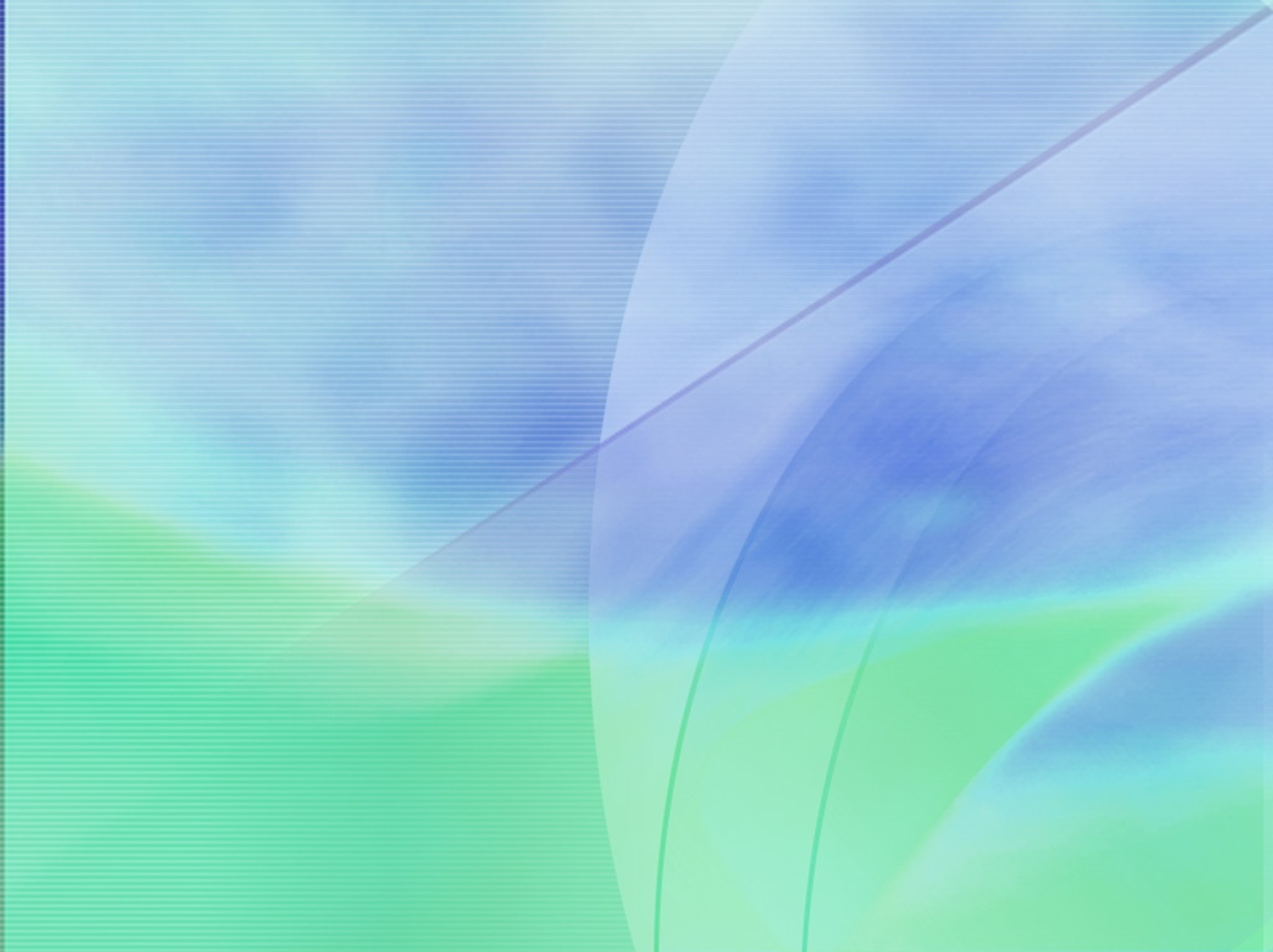 Отчет об исполнении расходов бюджета муниципального 
образования Солнечный сельсовет
Структура  расходов бюджета муниципального образования Солнечный сельсовет по разделам, подразделам за 2015 год
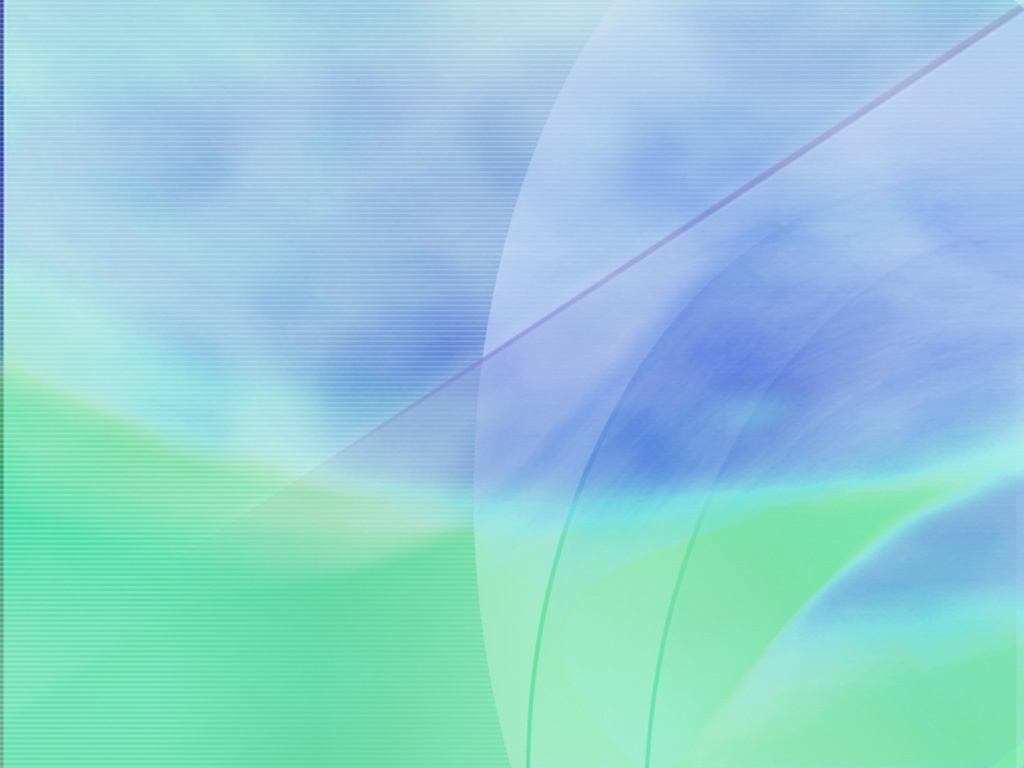 .
уб.
Отчет об исполнении расходов бюджета муниципального 
образования Солнечный сельсовет
12
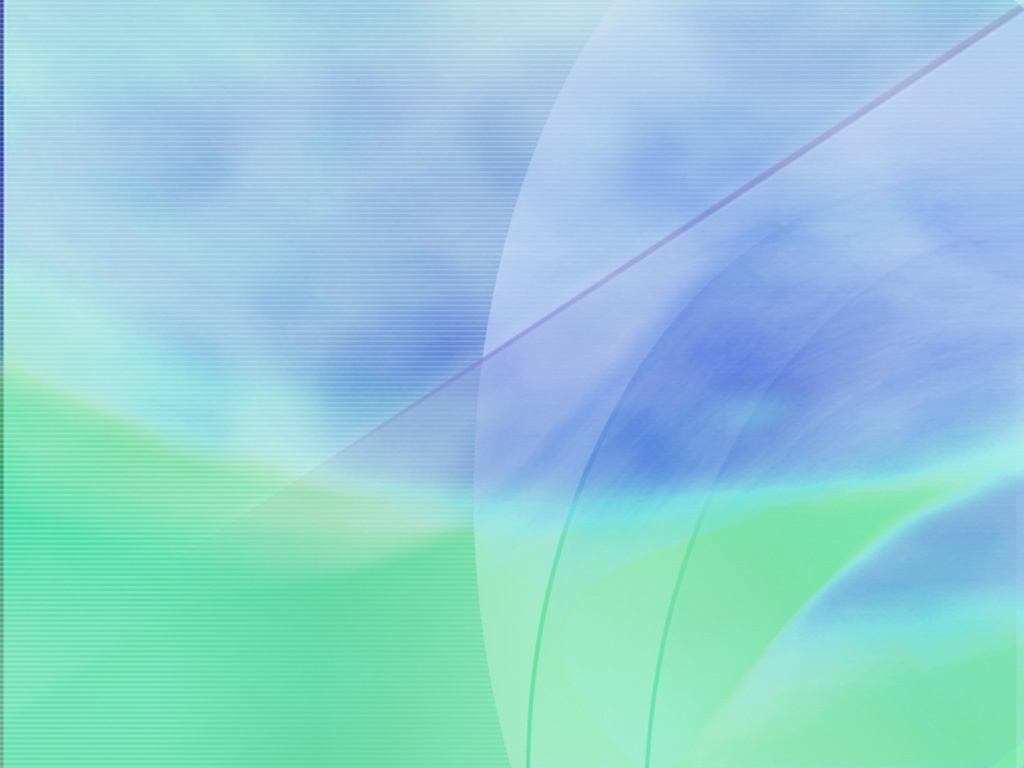 Отчет об исполнении расходов бюджета муниципального 
образования Солнечный сельсовет
13
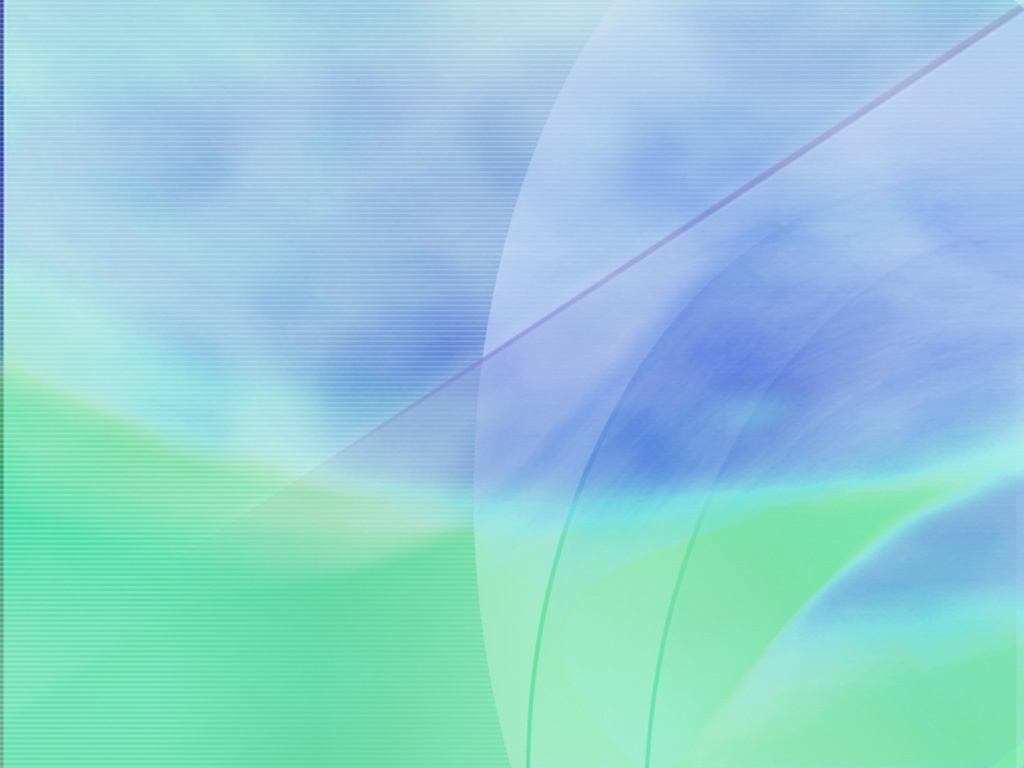 Отчет по исполнению  муниципальных целевых программ
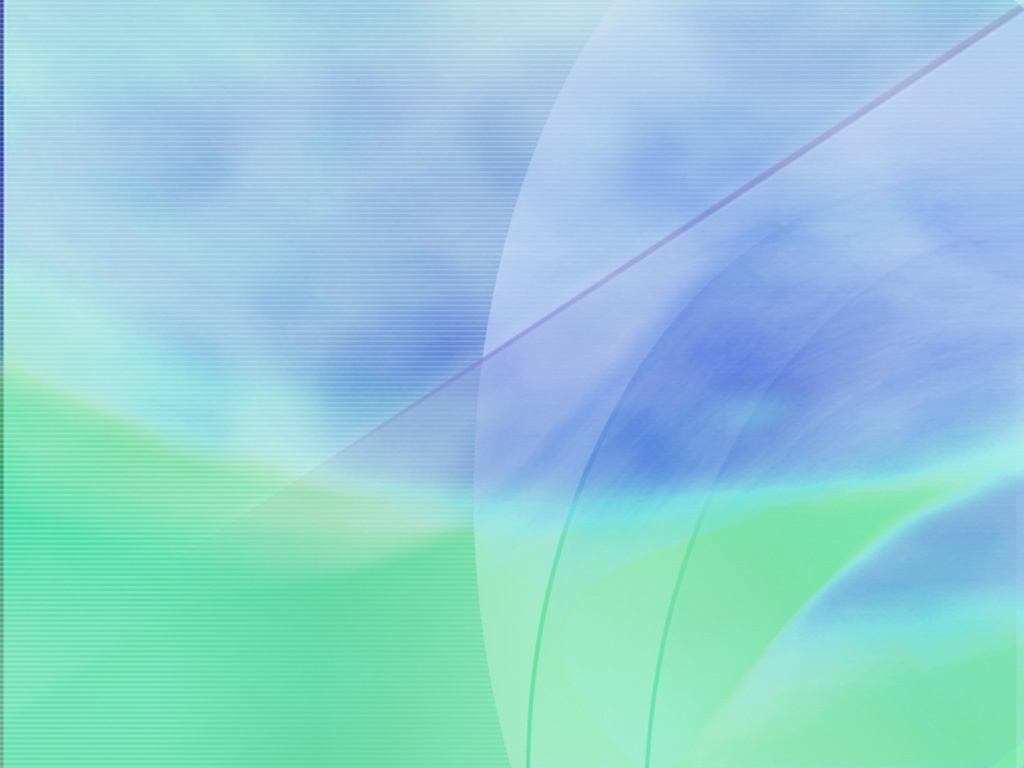 Отчет о реализации муниципальных  программ, действующих на территории муниципального образования Солнечный сельсовет за 2015 год.
Муниципальная программа «Модернизация автомобильных дорог местного значения и сооружений на них на территории муниципального образования Солнечный сельсовет 2014-2017 годы»
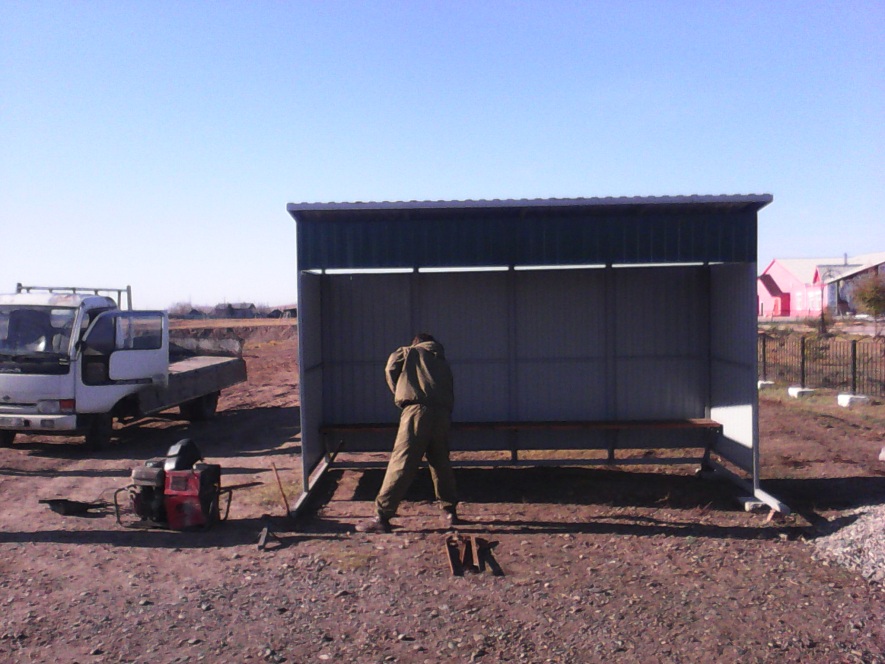 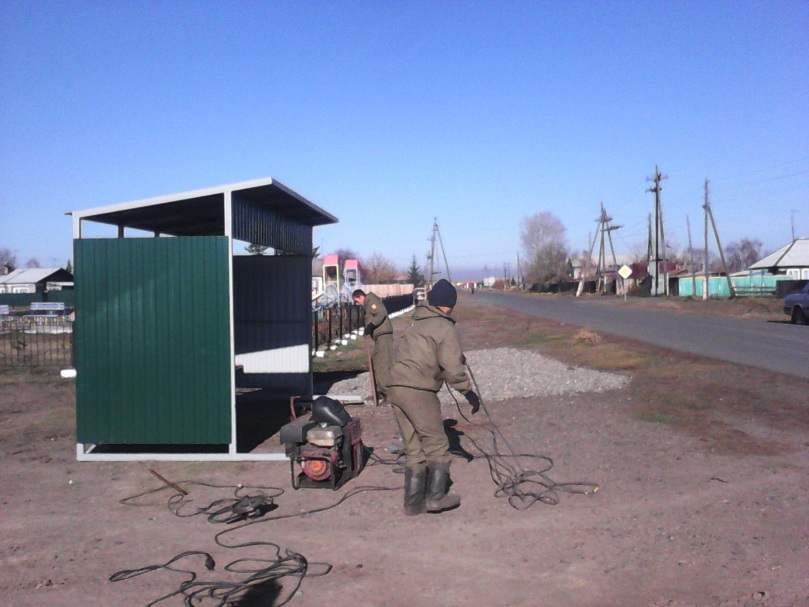 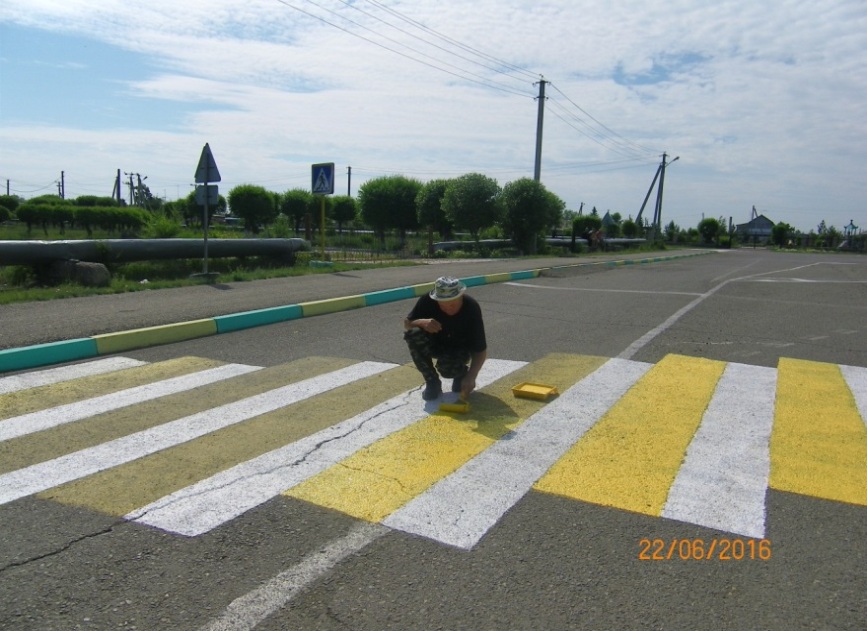 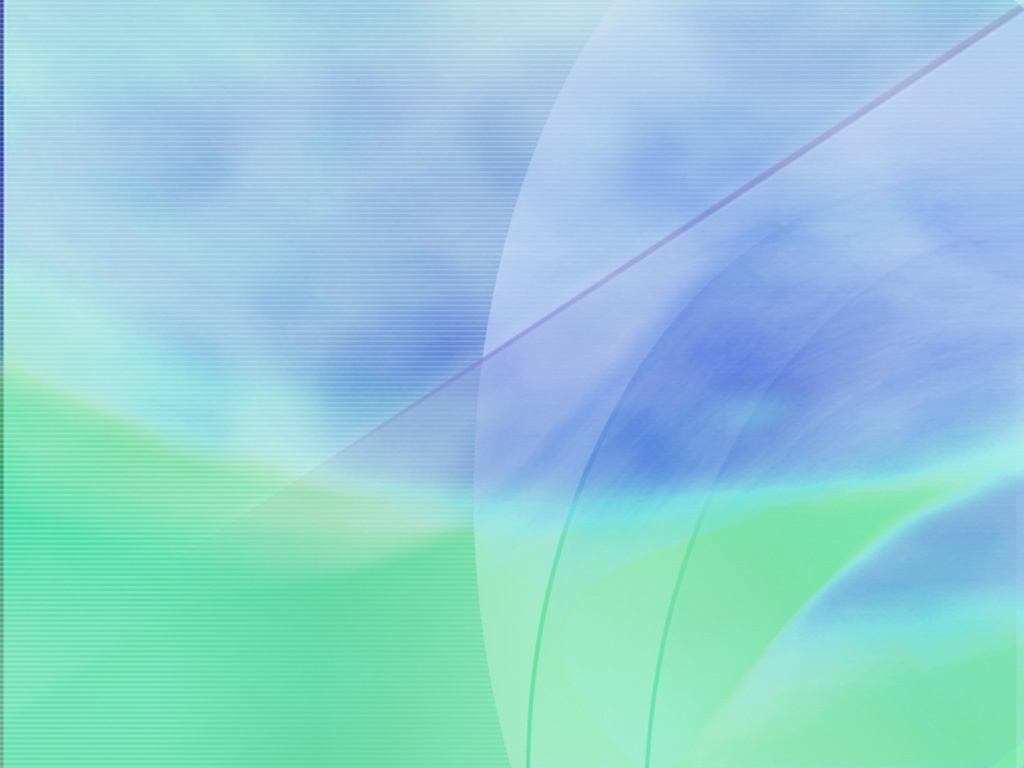 Муниципальная программа «Благоустройство территории муниципального образования Солнечный сельсовет Усть-Абаканского района Ре6спублики Хакасия на 2015-2020 годы»
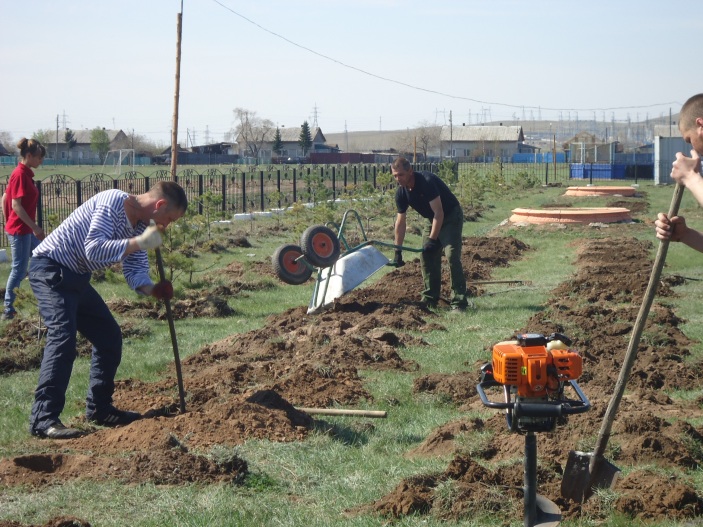 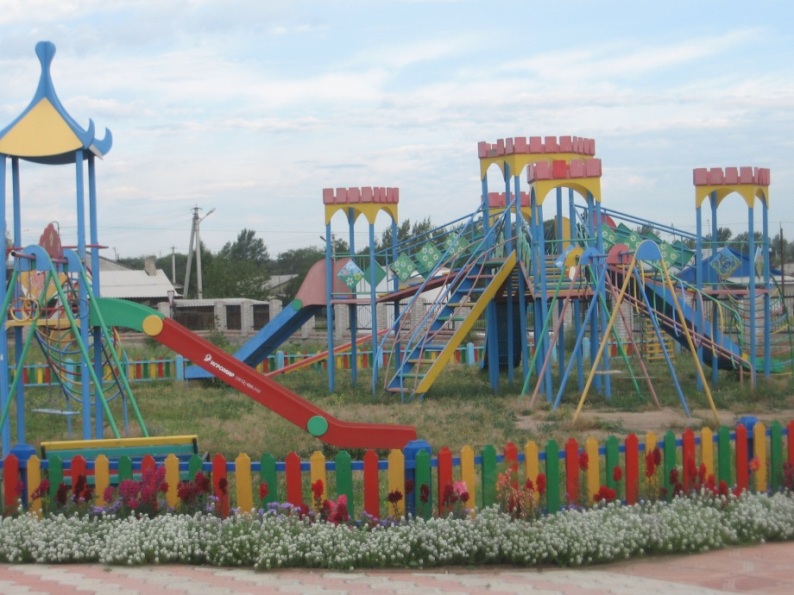 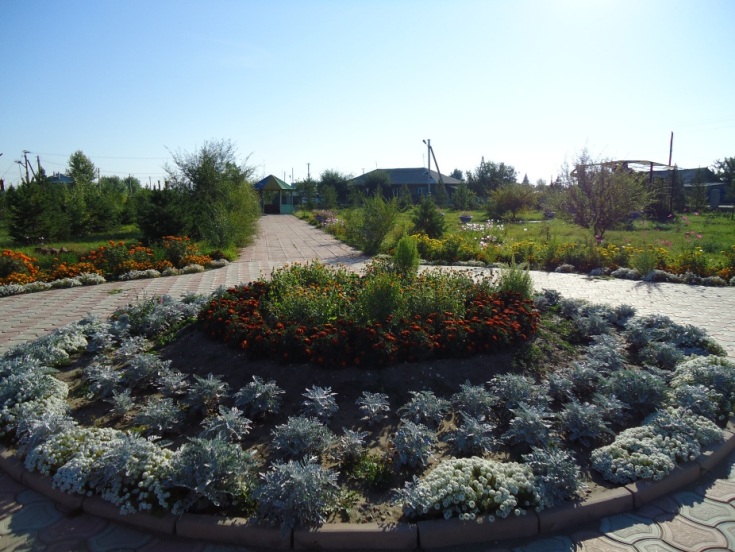 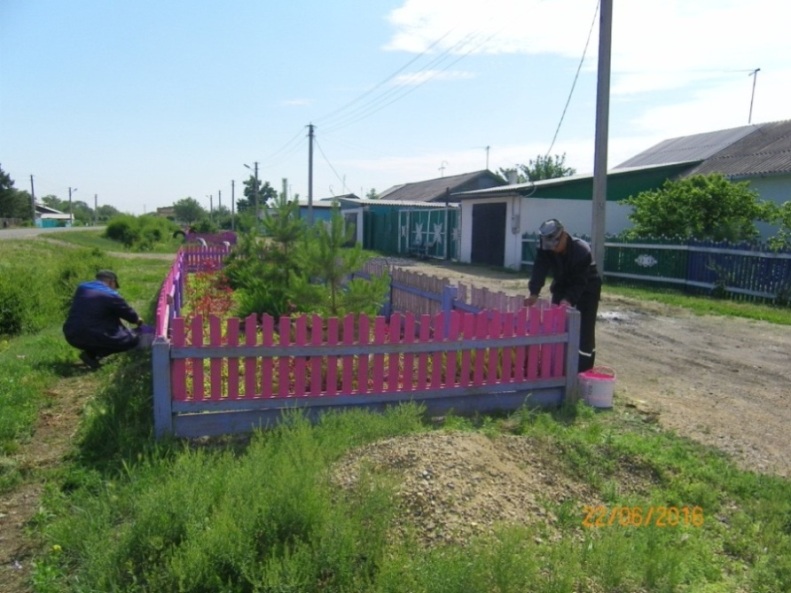 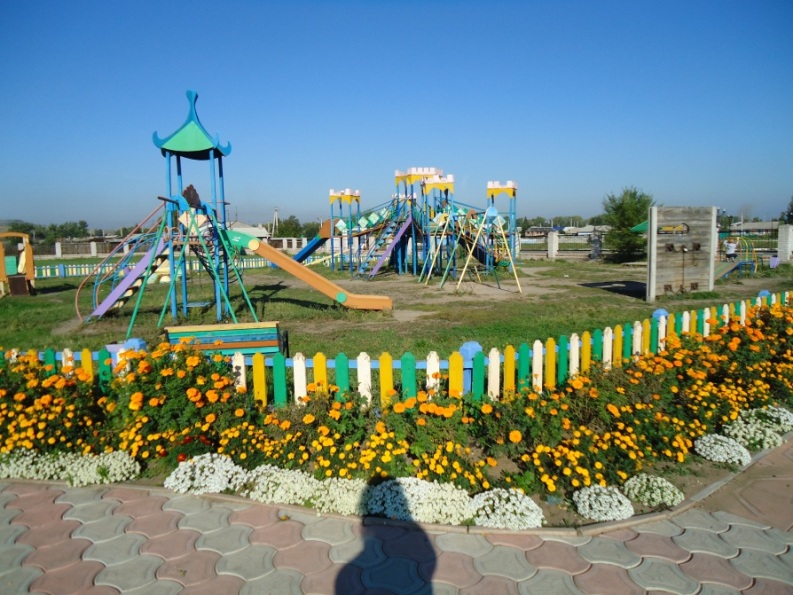 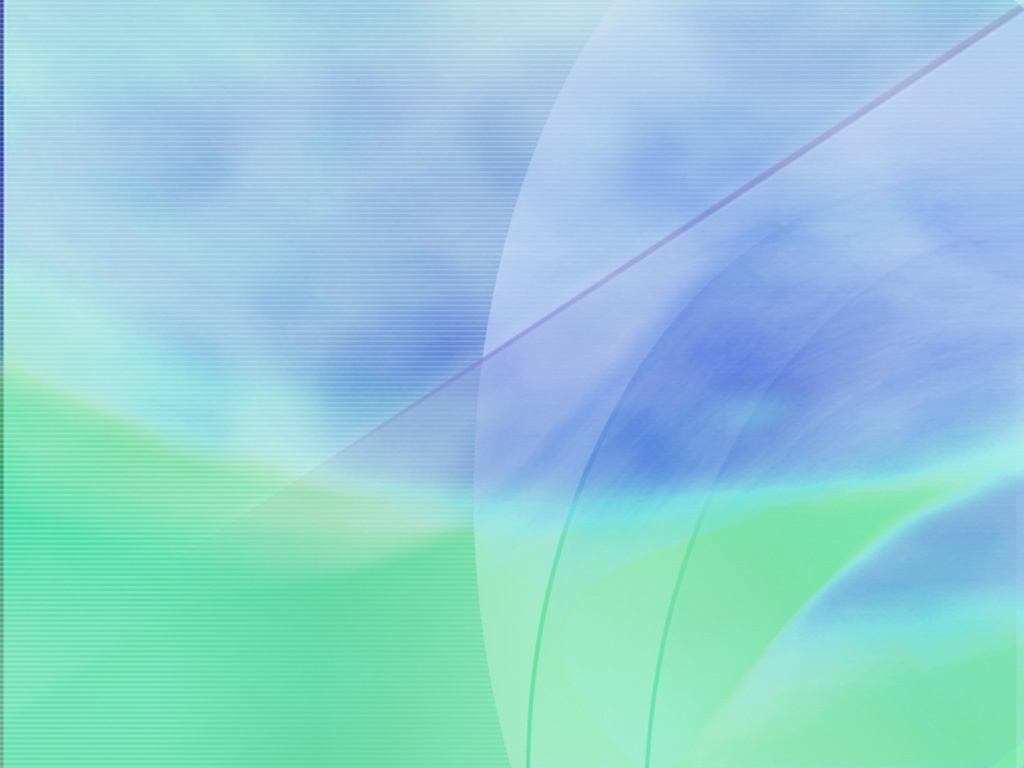 Муниципальная программа «Финансовая поддержка  и развитие территориального общественного самоуправления на 2014-2016 годы»
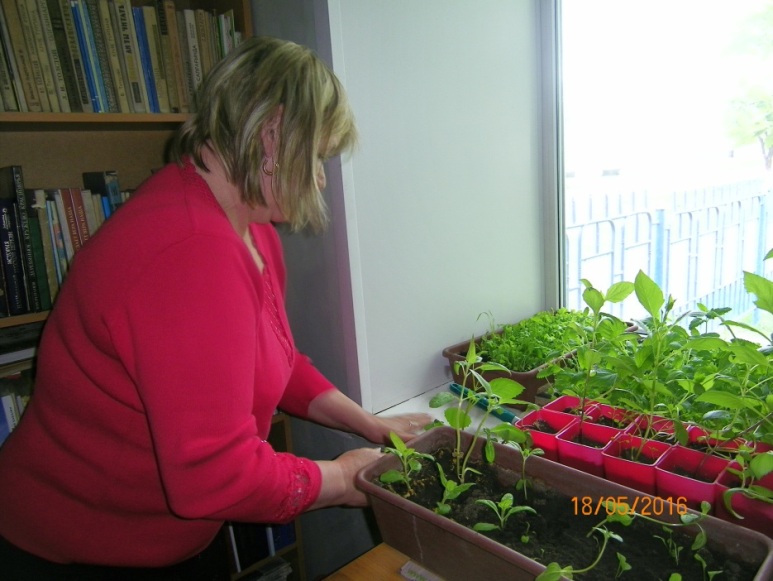 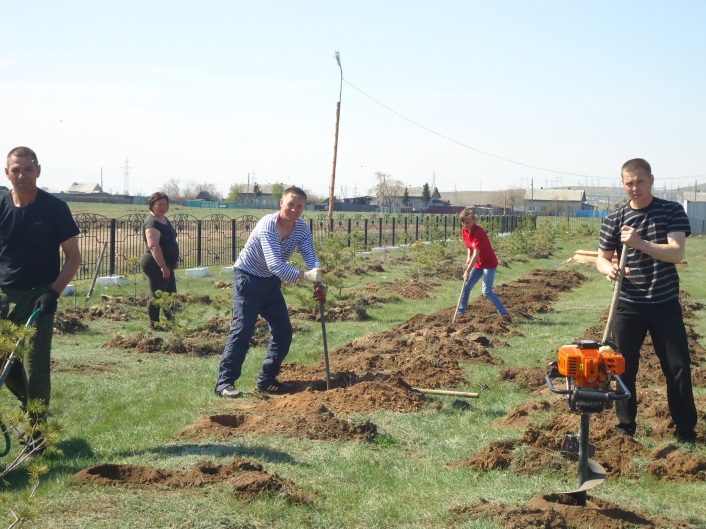 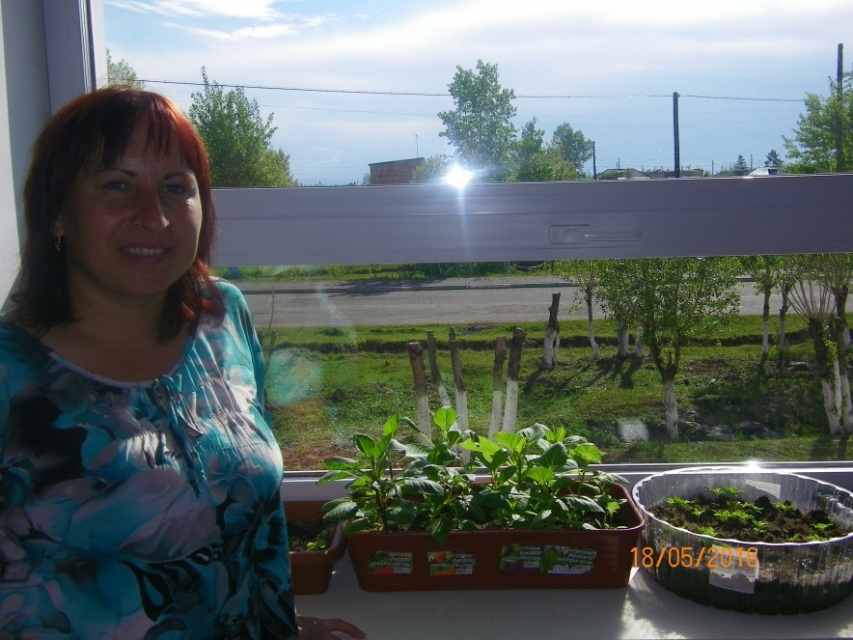 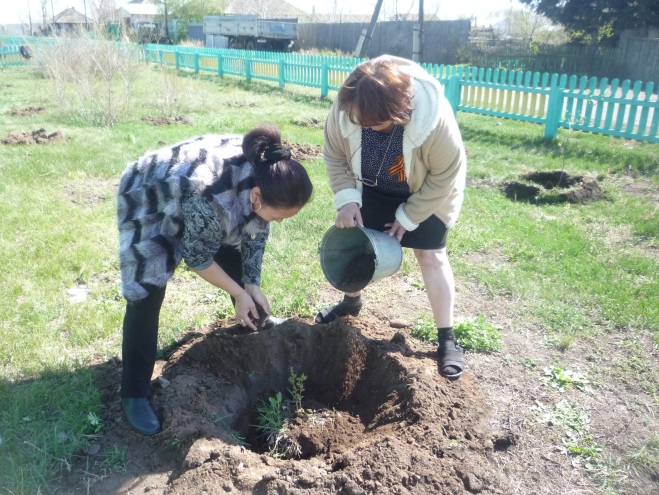 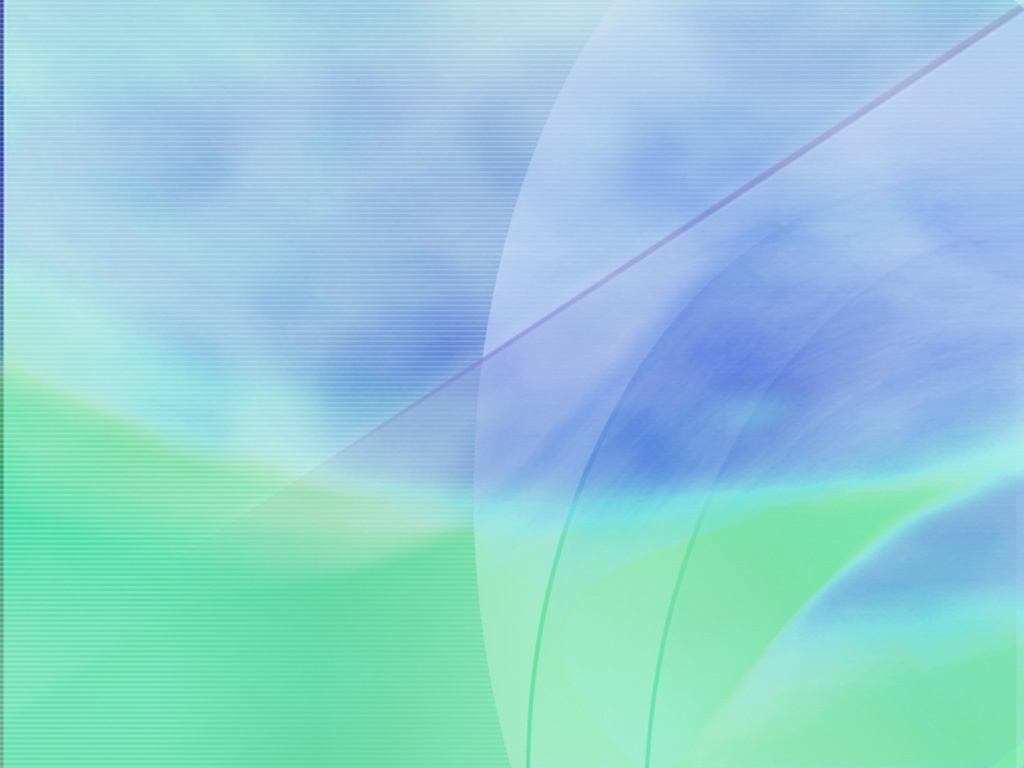 Муниципальная программа «Развитие физической культуры и спорта в муниципальном образовании Солнечный сельсовет  на 2013-2016годы»
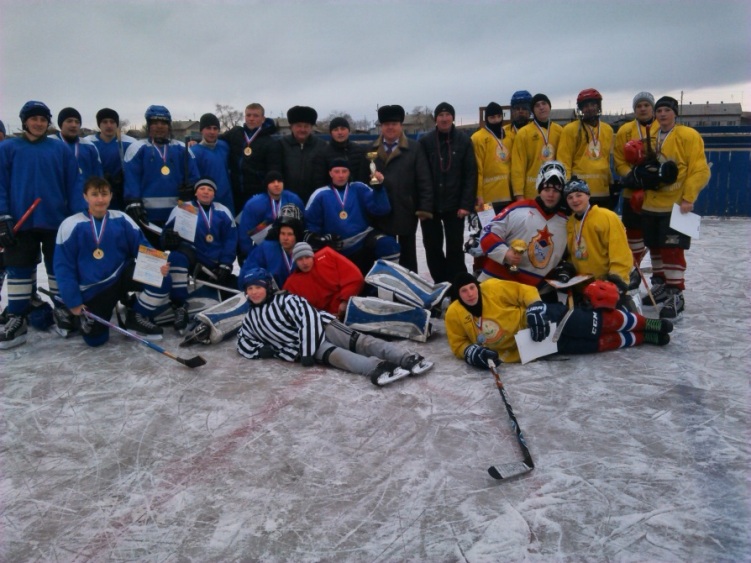 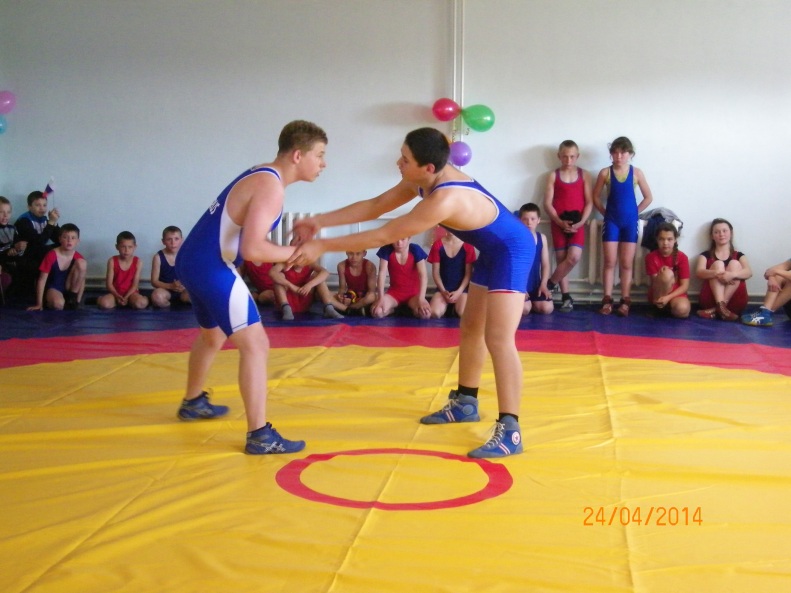 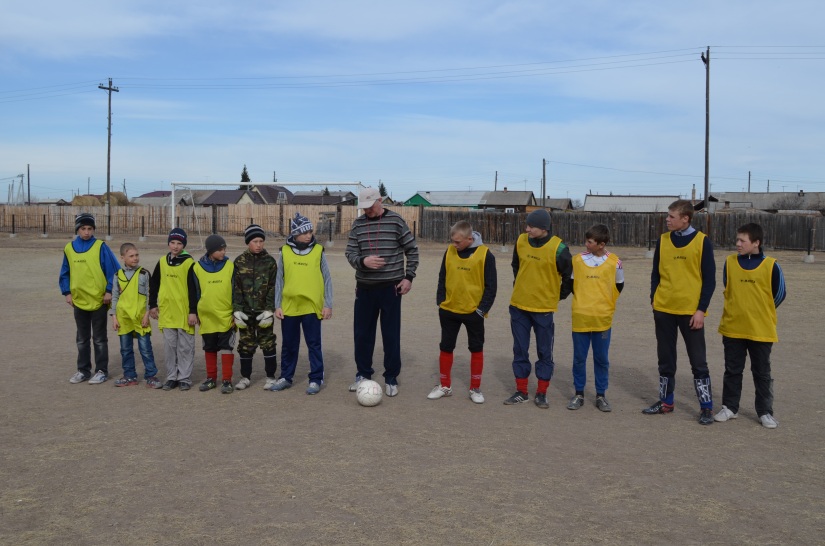 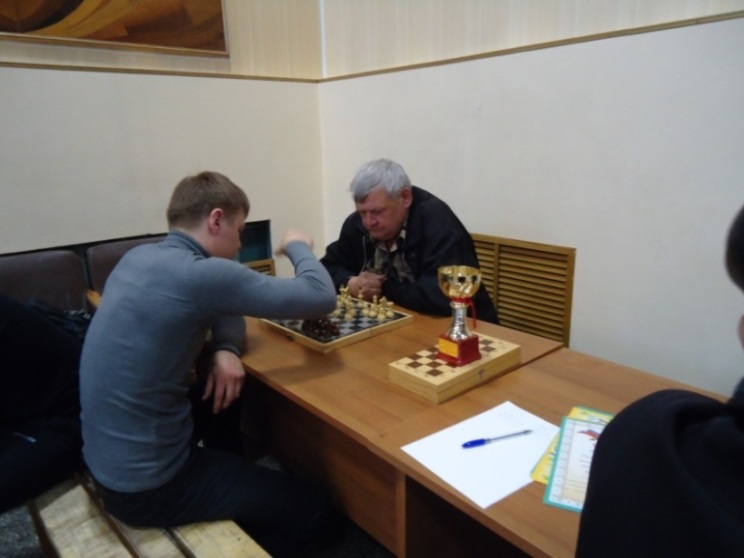 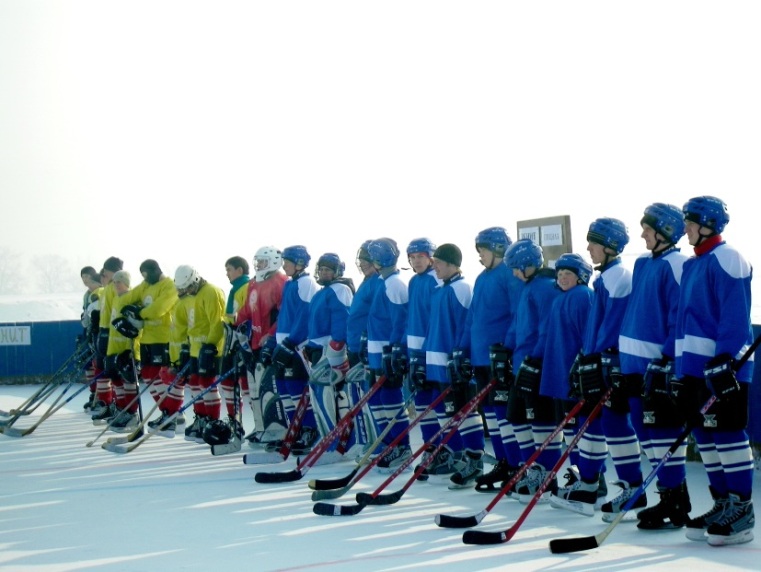 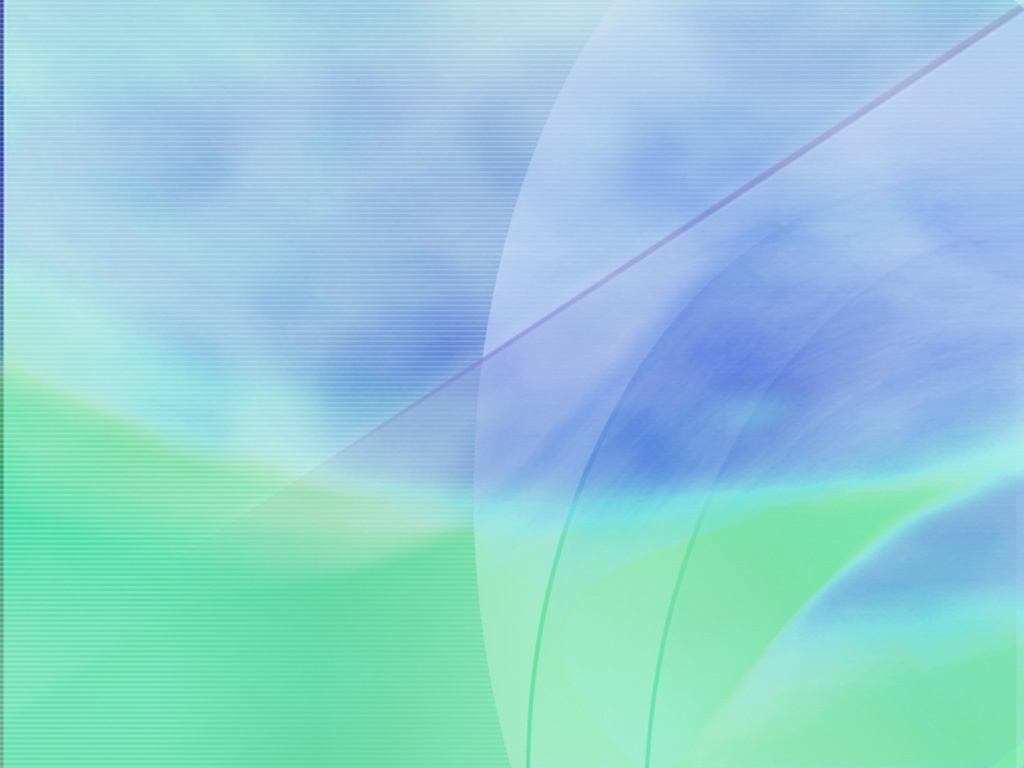 Муниципальная программа «Поддержка и развитие культуры на территории муниципального образования Солнечный сельсовет на 2014-2020 годы»
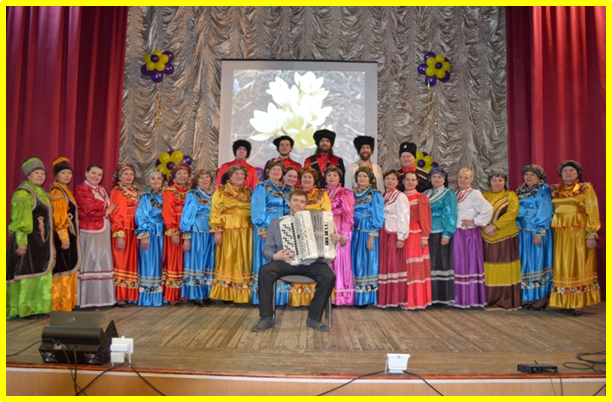 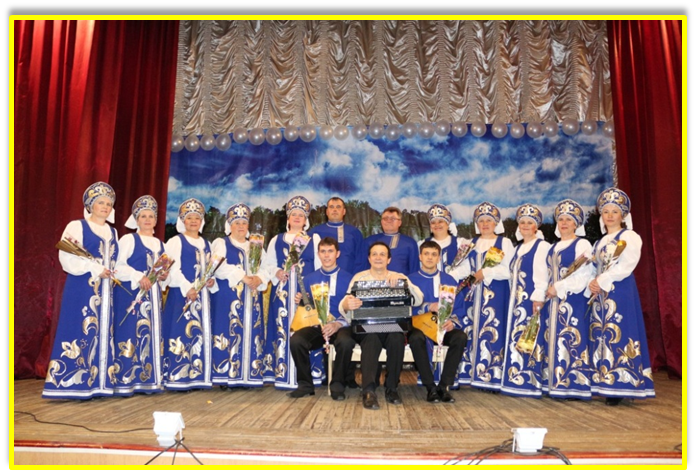 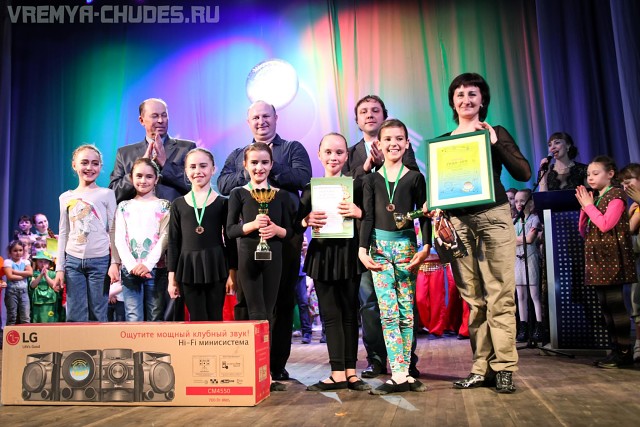 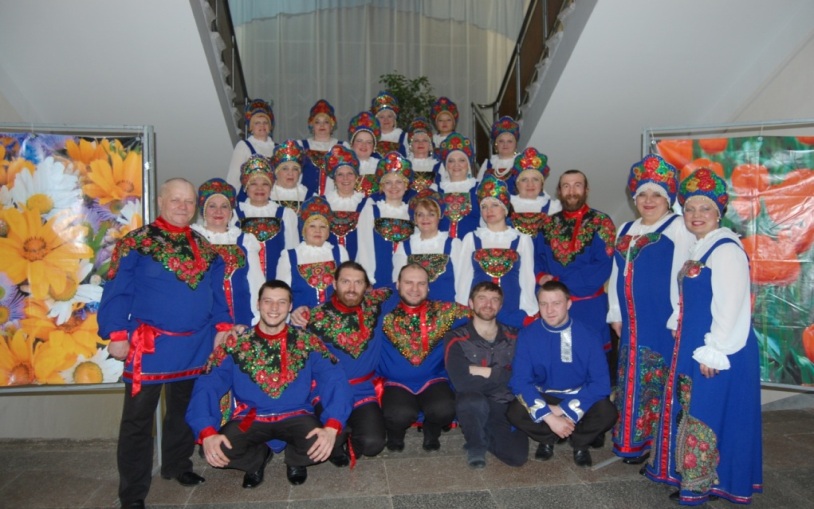 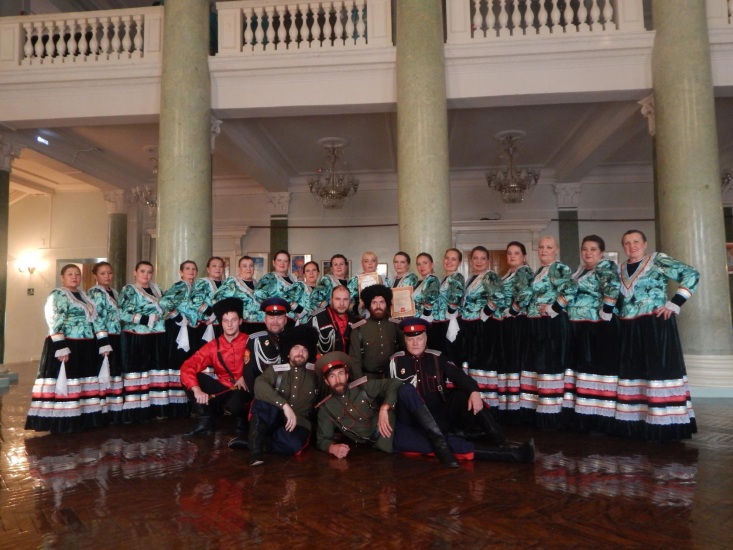 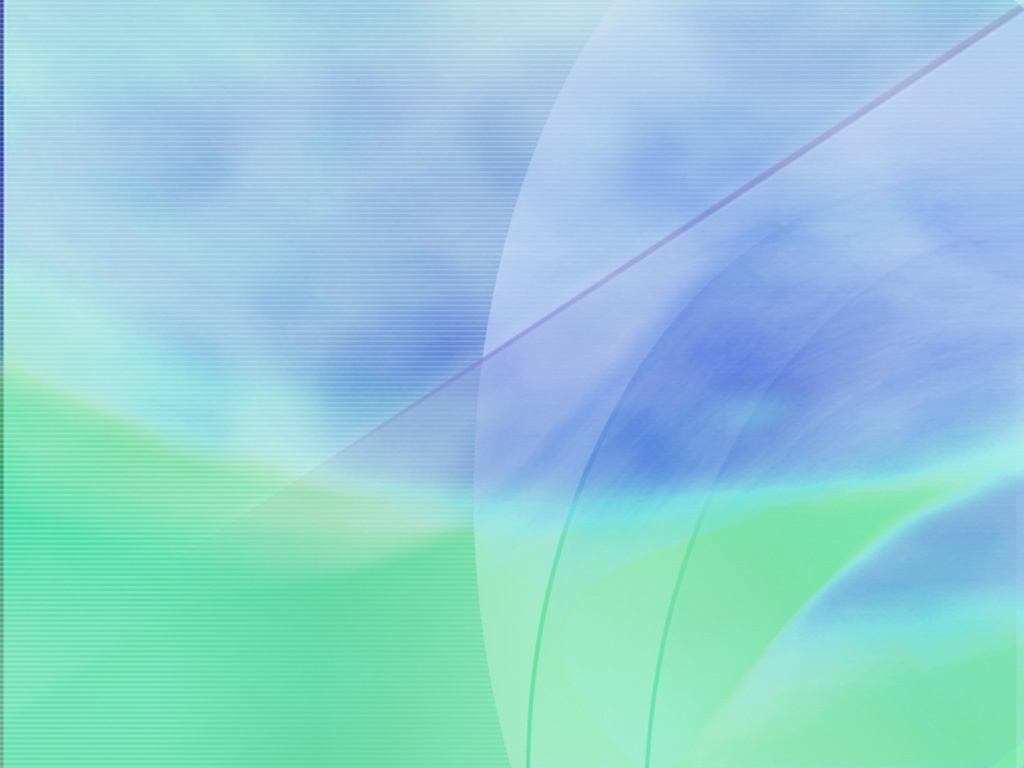 Отчет об исполнении расходов бюджета муниципального 
образования Солнечный сельсовет
Структура расходов бюджета  муниципального образования
 Солнечный сельсовет по экономической классификации  за 2015 год
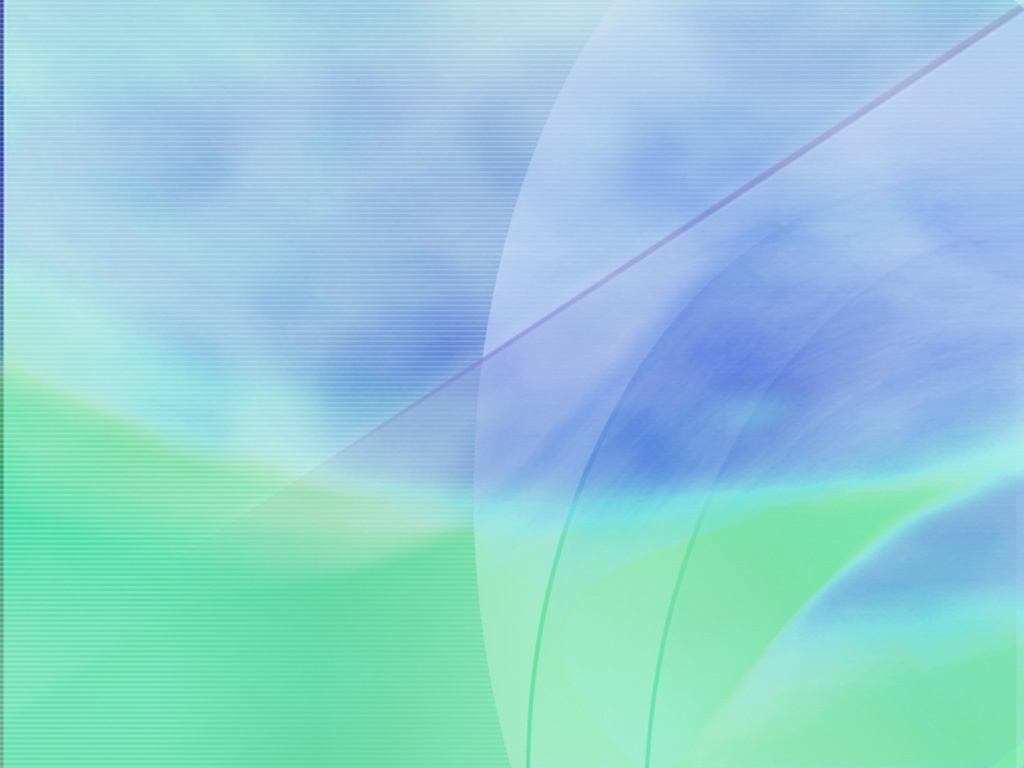 КОНТАКТНАЯ ИНФОРМАЦИЯ
Администрация Солнечного сельсовета
Адрес: 655137  с. Солнечное, ул. Мира 18.

тел. (8 39032)    2-57-24               
тел. (8 39032)    2-57-88

Ваши отзывы, вопросы вы можете направлять на электронную почту Администрации Солнечного сельсовета E-mail:  mo-solar@list.ru